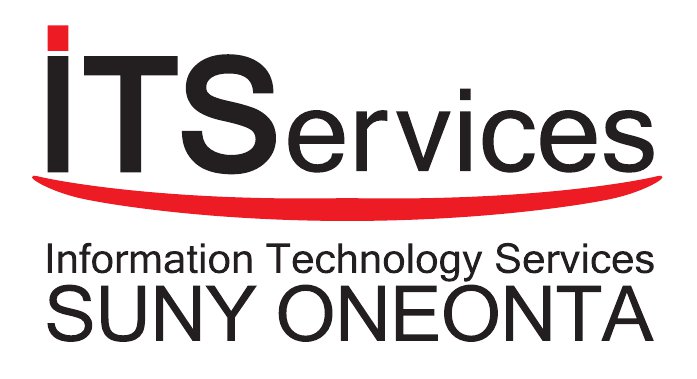 The Evolution of a Service Desk
Ryan Swan 
Ryan.Swan@Oneonta.edu
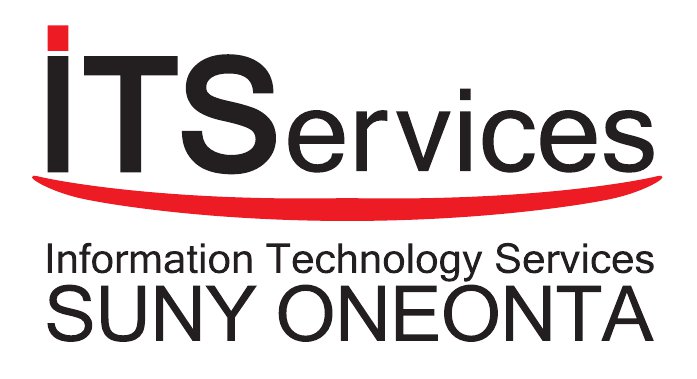 Background:
Phone support 8am-9pm with 3 workstations
Printer/Lab support 8am-9pm with 2 workstations
Equipment loan- (laptops, ppt clickers, projectors, etc.)
Walk-in support
Software installs/support
Network device registration, troubleshooting
Level 1 support 
Central point of contact between ITServices and our customers
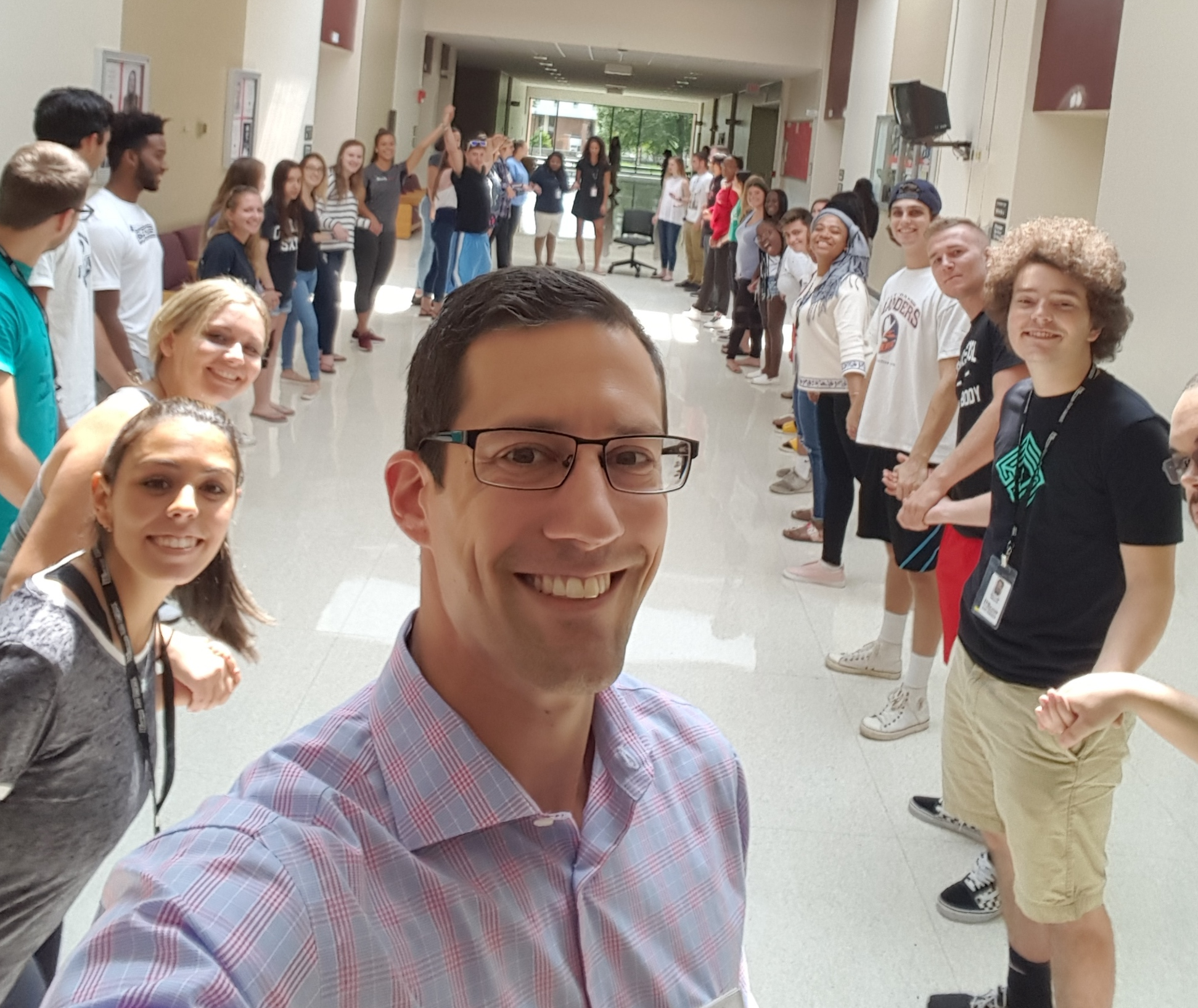 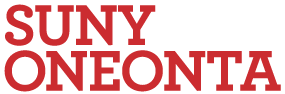 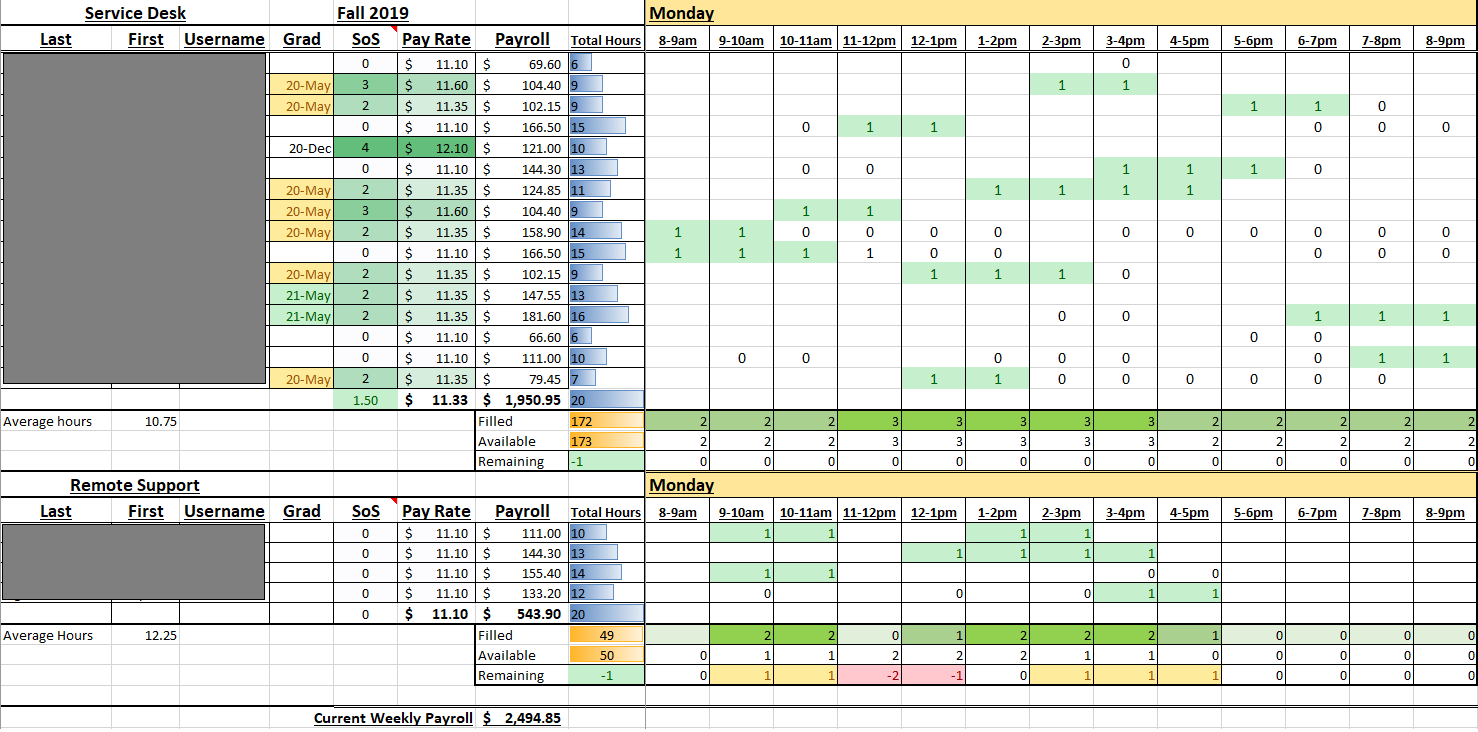 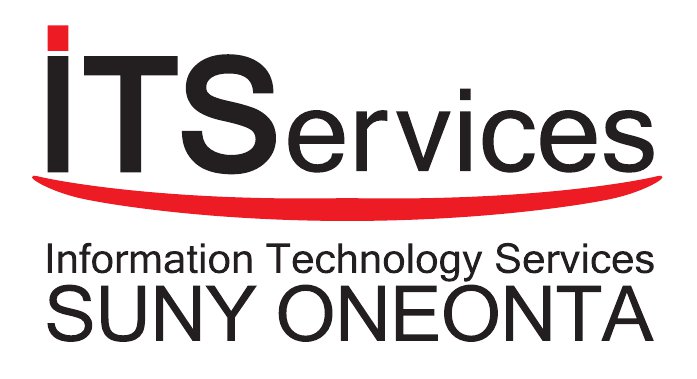 Fall 2018 Training Schedule
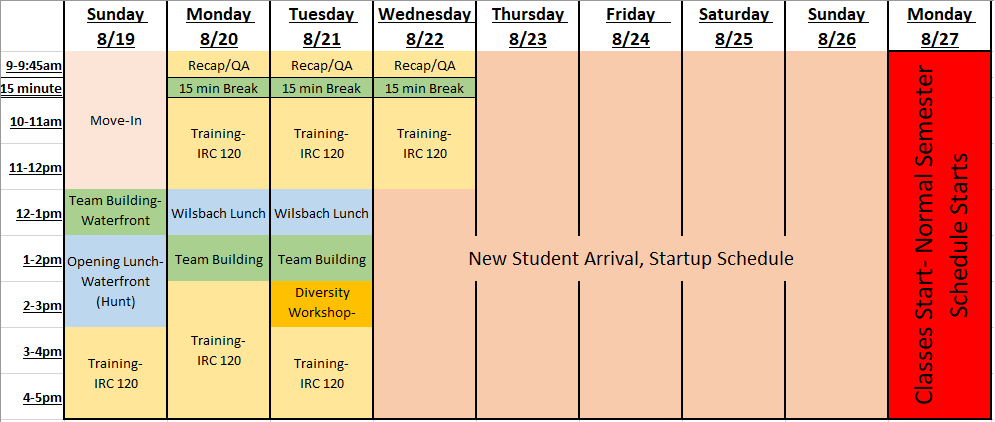 Fall 2019 Training Schedule (work in progress)
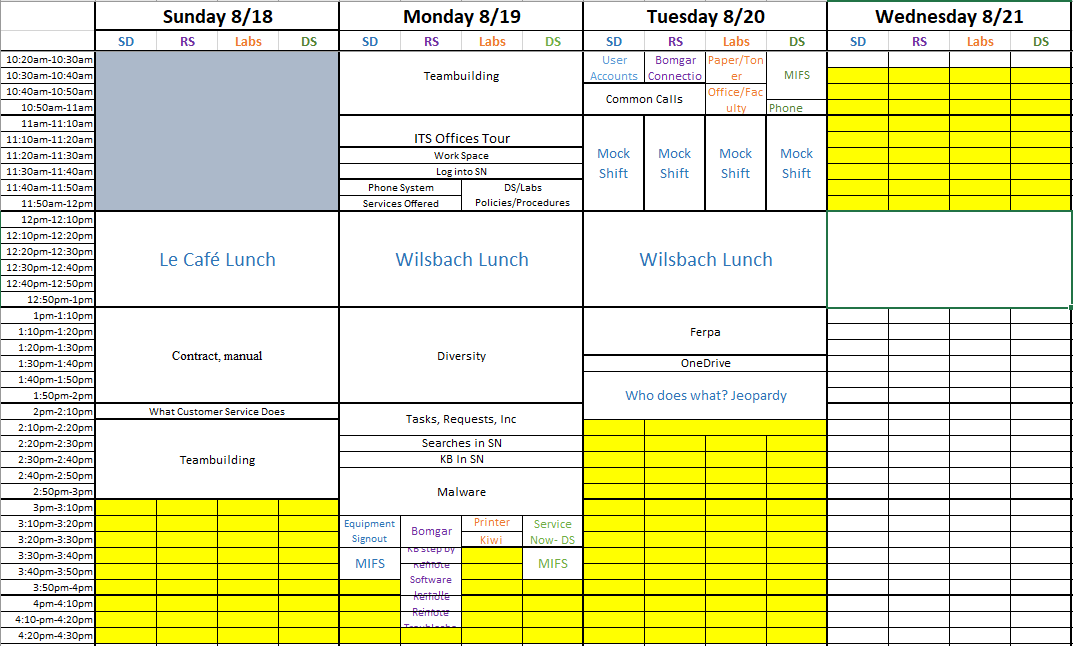 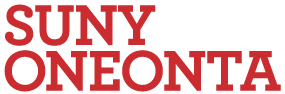 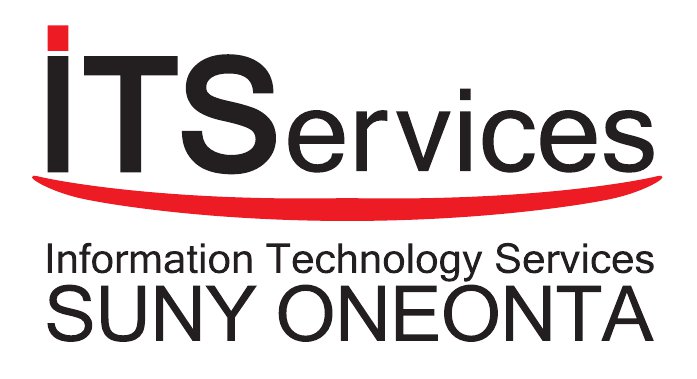 Student Assessment
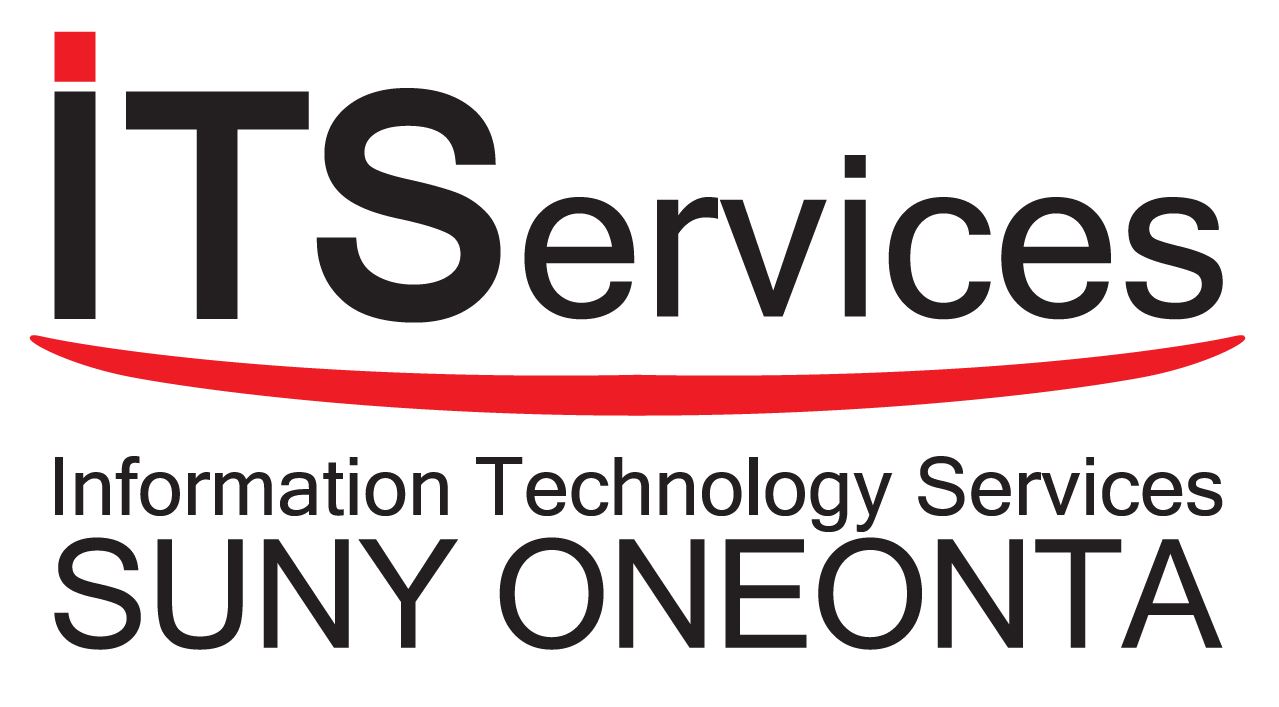 Remote Support Desk
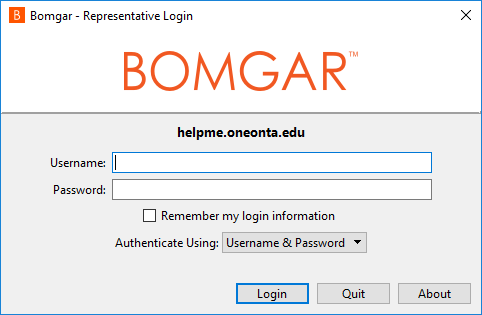 Coming Fall 2019!
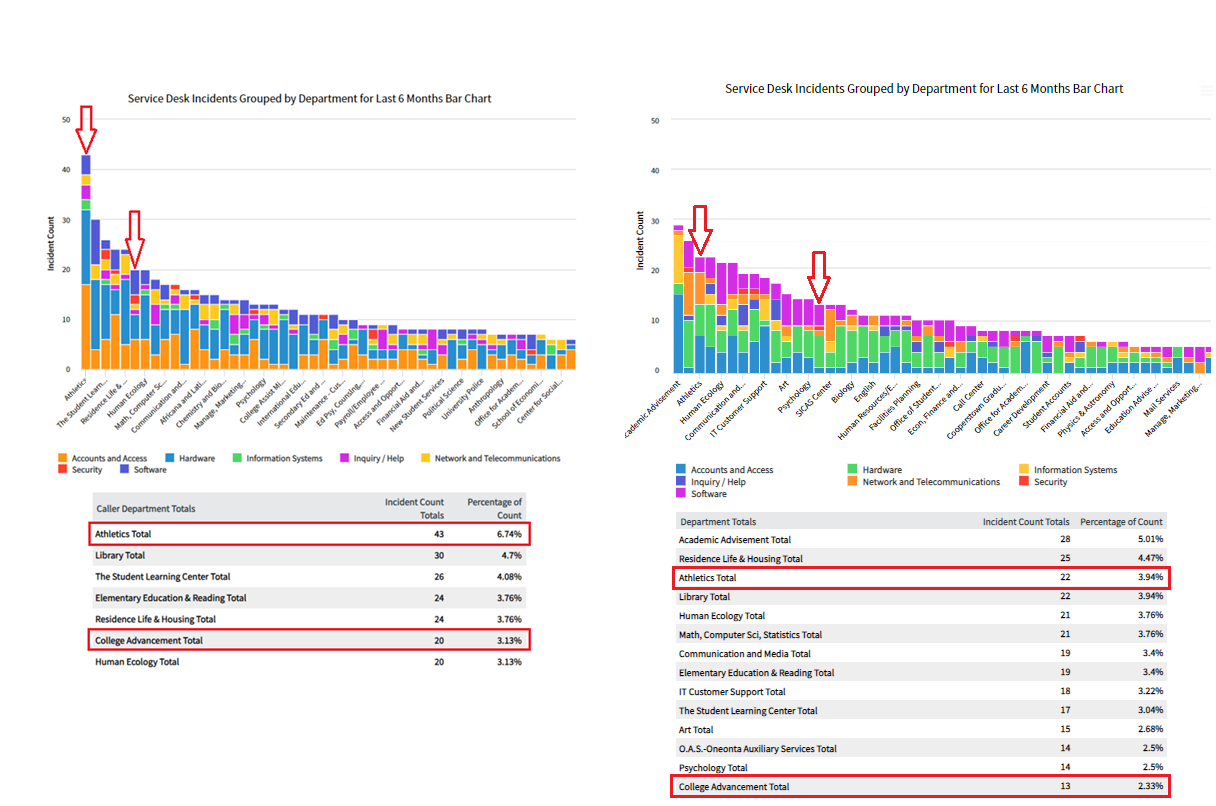 2018 Incidents:
2019 Incidents:
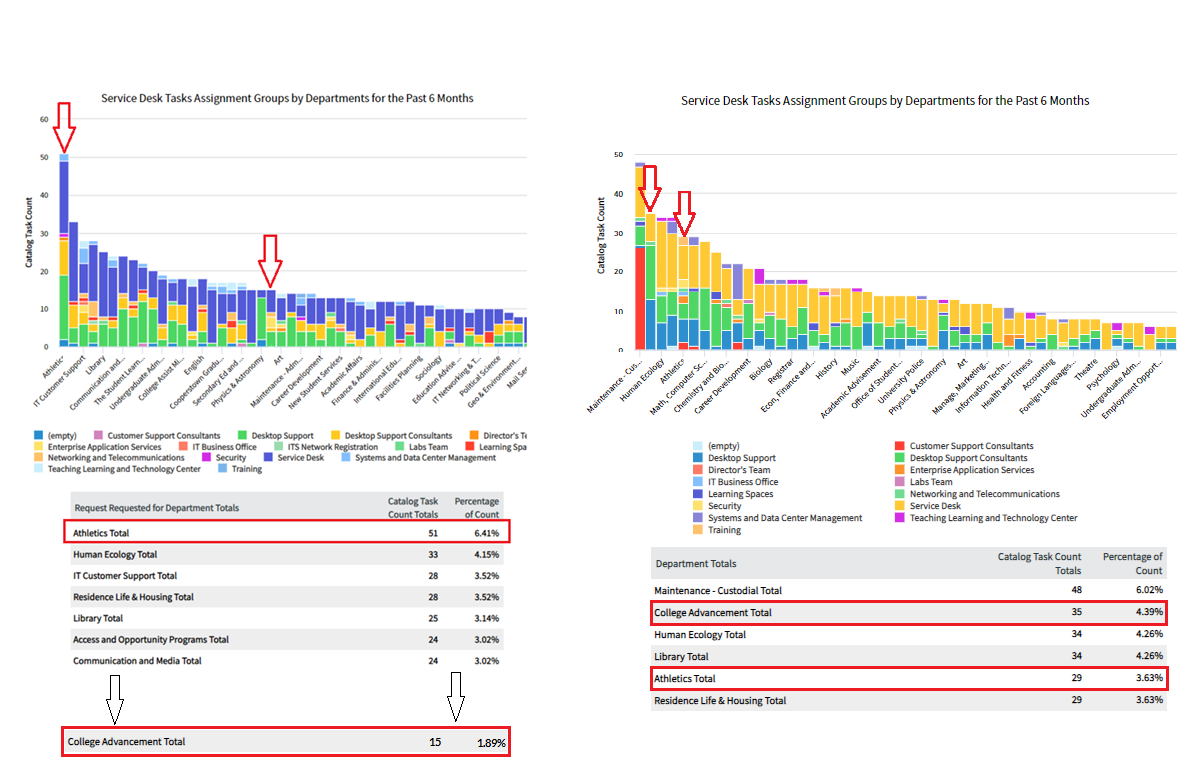 2018 Tasks:
2019 Tasks:
Incoming Students
How do we inform our student population about ITServices?
How do we warn students about Phishing and Malware?
What vector reaches them the best?
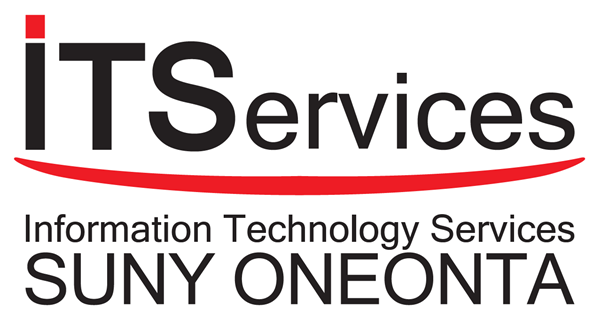 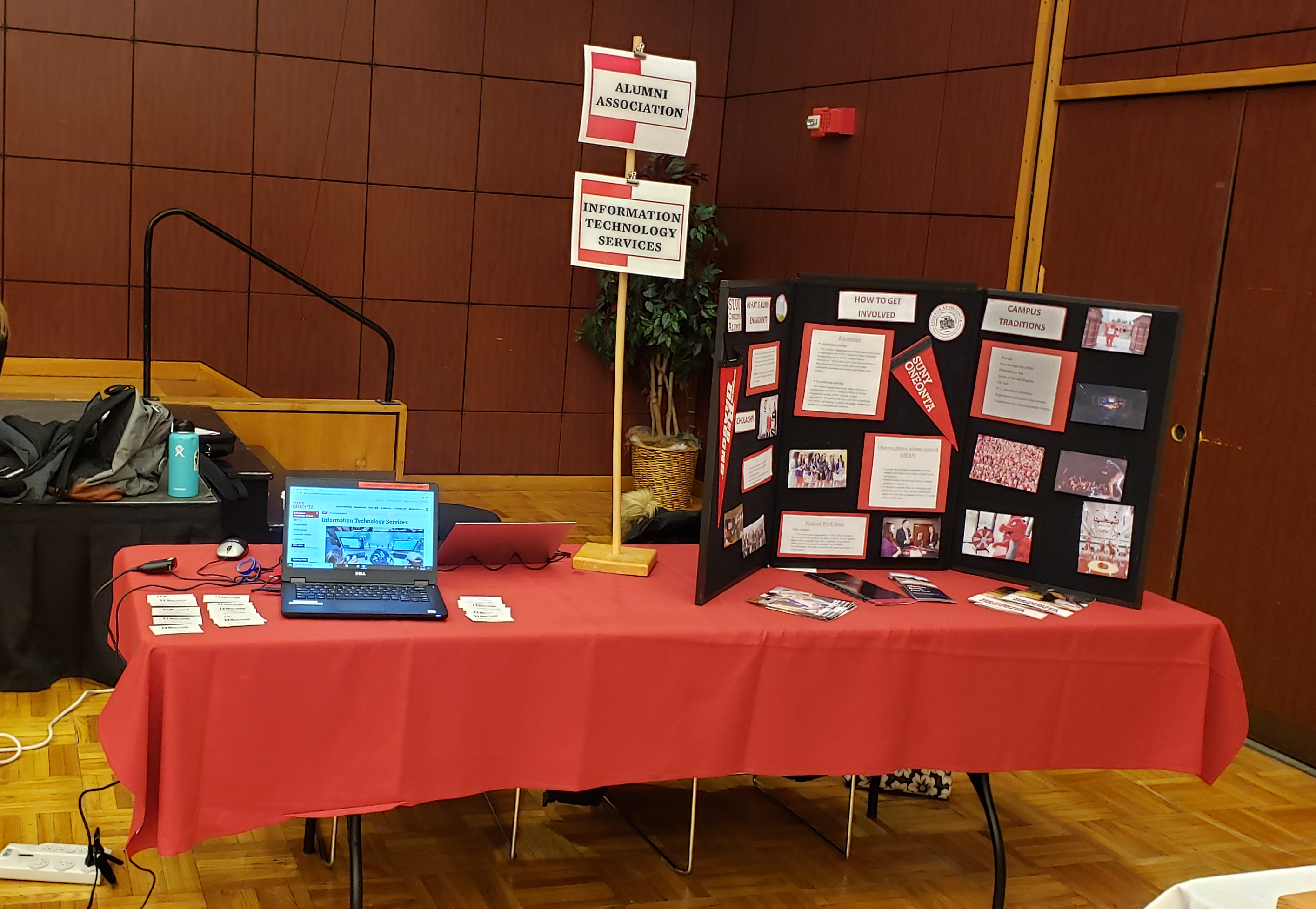 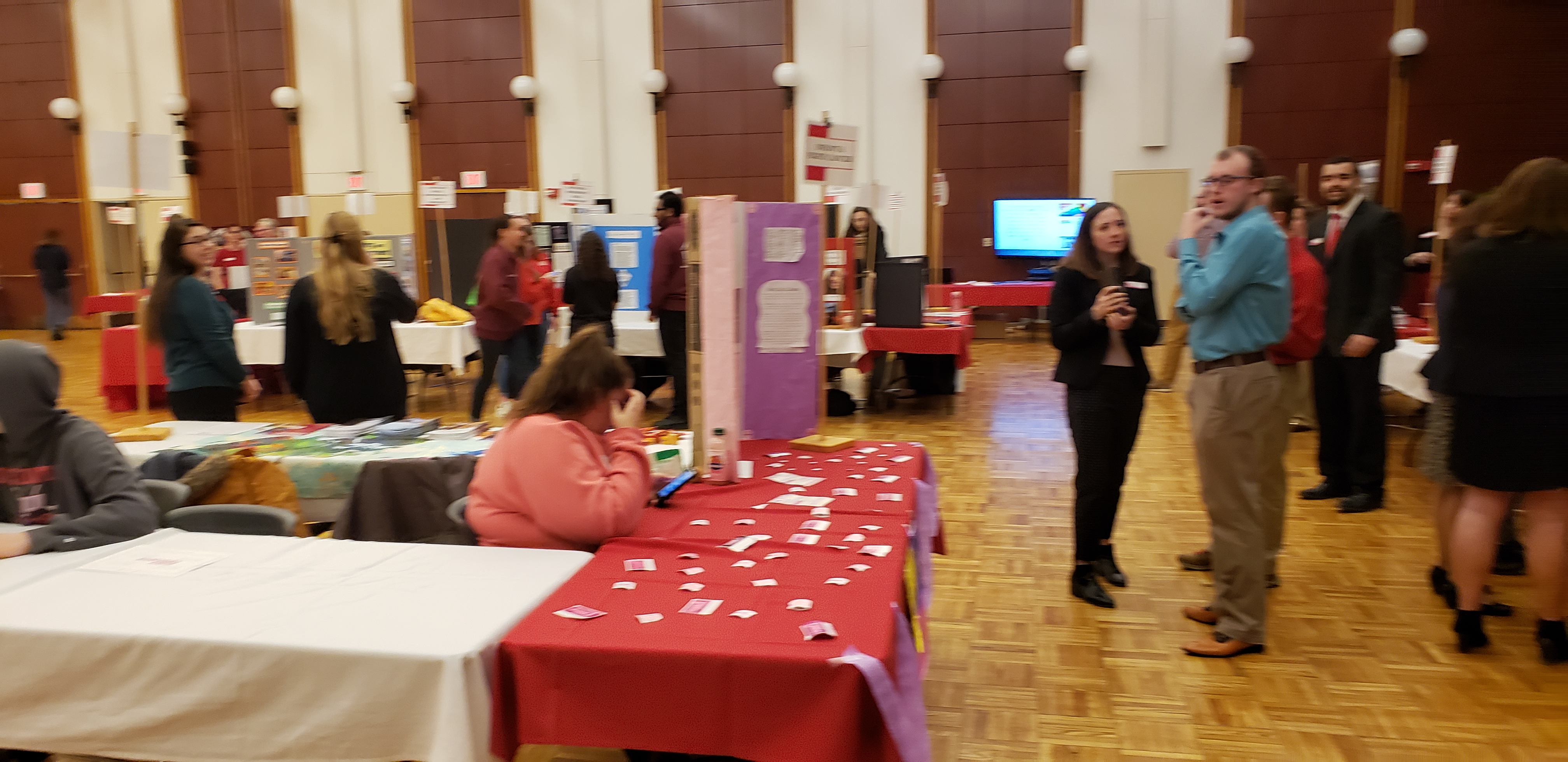 Where do we go from here?